Clause Combinations
Decide what the underlined portion of the sentence is: IC or DC
I see something I never noticed before when Aibileen looks down at her page. 
Before I was born, she actually picked cotton for a week at Longleaf. 
I wish I could hear everything she knows about Constantine, but I’ll wait until we’ve finished her interviews. 
I read and reread and take pages to Aibileen; she does the same.
[Speaker Notes: I want to show you that you see them all the time. You just don’t notice them. If we know what they’re called. We will avoid making mistakes in our writing.]
Independent Clause Dependent Clause
ICDC.

I ate pizza because I was hungry. 


*There is no comma AFTER an IC.
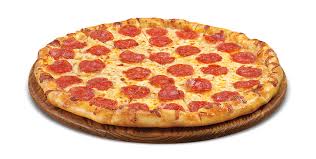 Dependent Clause, Independent Clause
DC,IC.
Because I was hungry, I ate pizza.
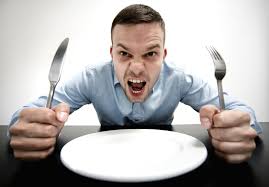 Coordinating Conjunction
For
And
Nor
But
Or
Yet
So
Independent Clause, coordinating conjunction Independent Clause
IC, cc IC.
I was hungry, but I ate pizza.



I wanted pizza but not salad.
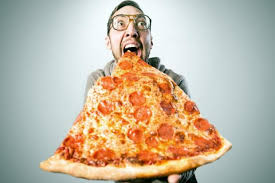 Independent Clauses; Independent Clause
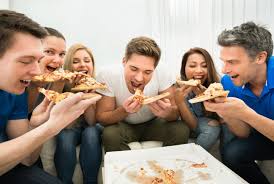 IC; IC.
I was hungry; I ate pizza.

I was hungry; the pizza was there.
Independent Clause, Independent Clause
Sentence combining
Get into groups
With your bag, you must make at least 4 sentences. You must have one each of the following. 
ICDC
DC,IC
IC; IC
IC, cc IC